Педагог – наставник: Овсянникова Анастасия Викторовна 
Воспитатель, высшая квалификационная категория, стаж работы 16 лет
Молодые  педагоги: Горбунова Екатерина Михайловна (МАДОУ детский сад «Тополек» г. Советский), Ергина Алена Александровна (МАДОУ детский сад «Ромашка» г. Советский).
В Год педагога и наставника в Советском районе создали муниципальную систему наставничества образовательных организаций и молодых педагогов Советского района. От нашего детского сада муниципальным наставником была Овсянникова Анастасия Викторовна.
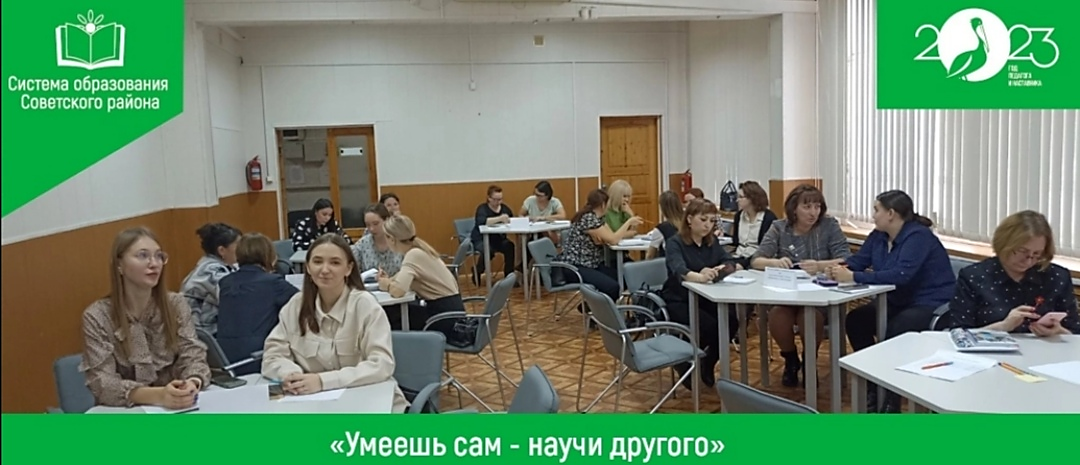 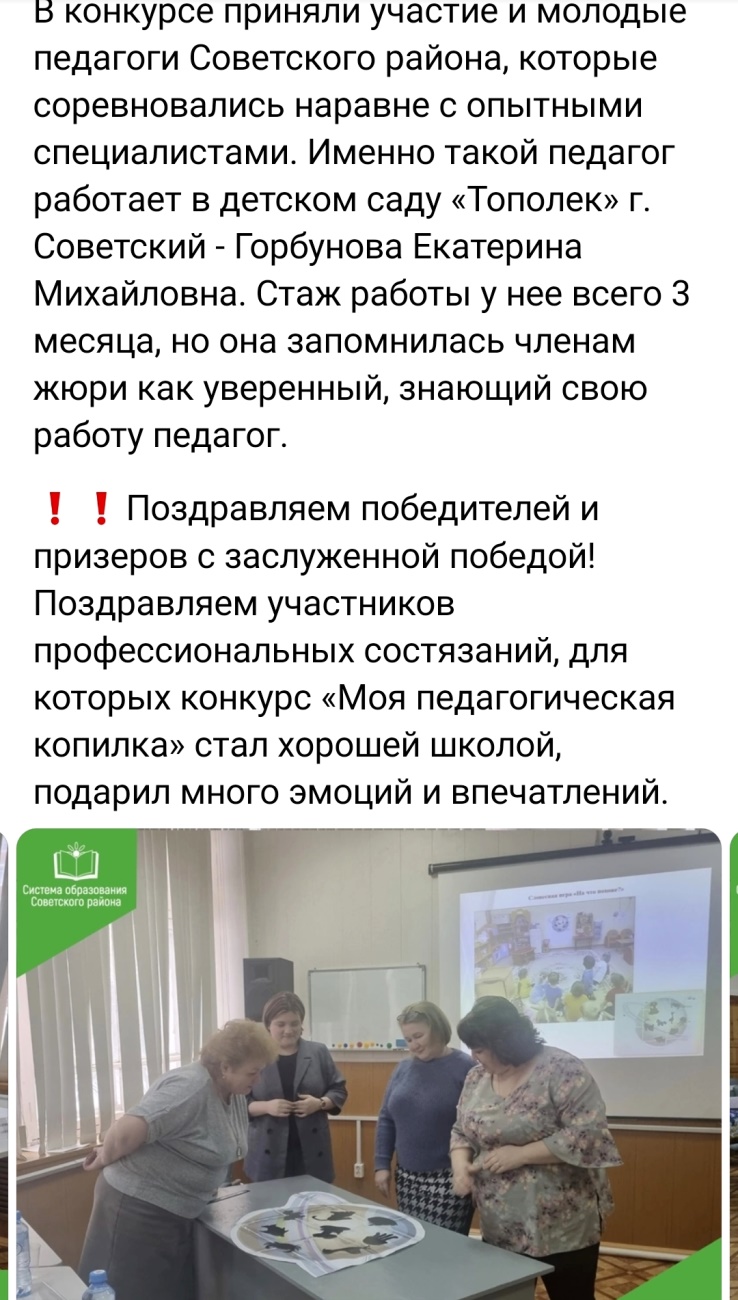 Молодой педагог Горбунова Екатерина Михайловна приняла участие в районном конкурсе «Моя педагогическая копилка» в номинации «Педагогический опыт», где представила серию подготовленных и проведенных мероприятий с  практическим применением приемов технологии развития креативного мышления, и  несмотря на небольшой стаж работы, проявила себя как уверенный, знающий свою работу педагог.
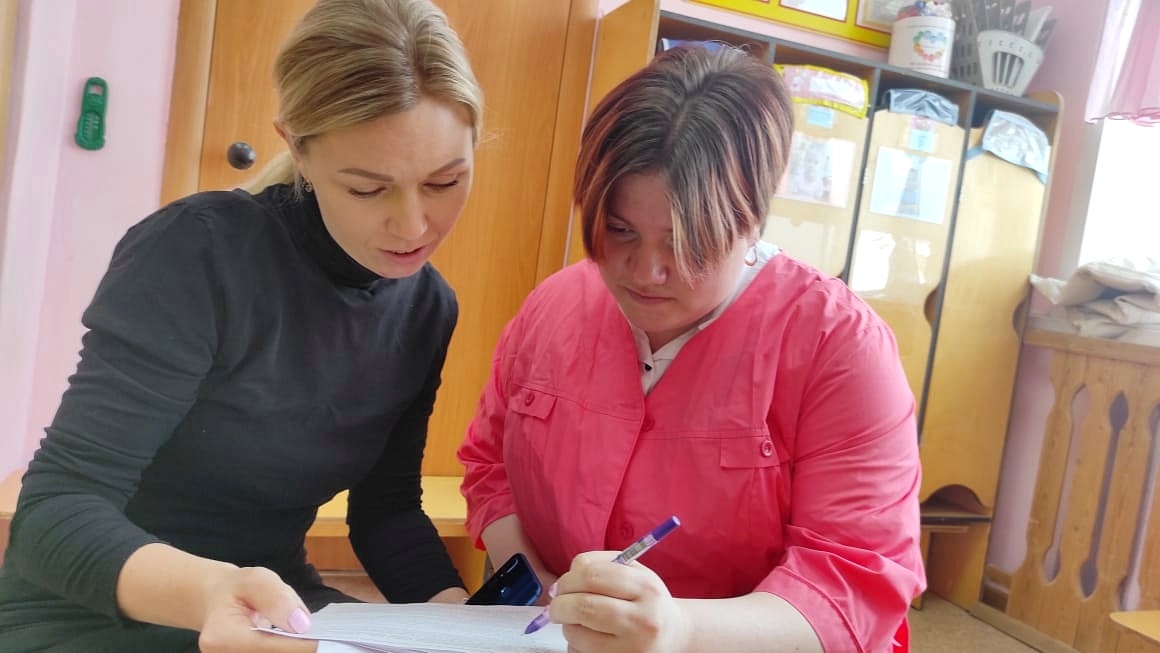 Открытый показ и анализ посещенных мероприятий
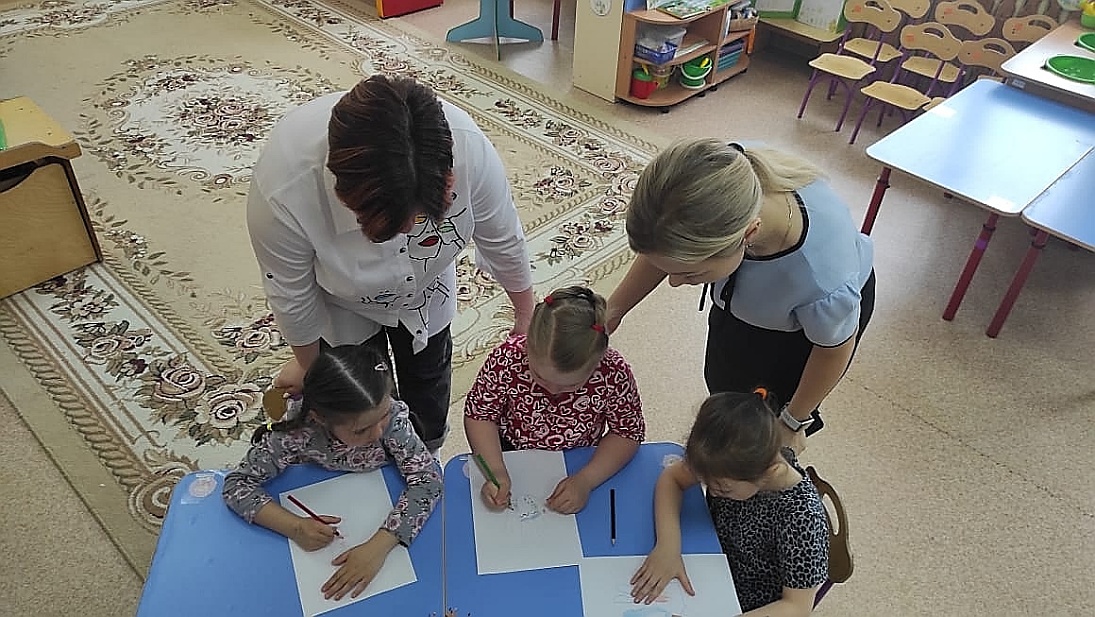 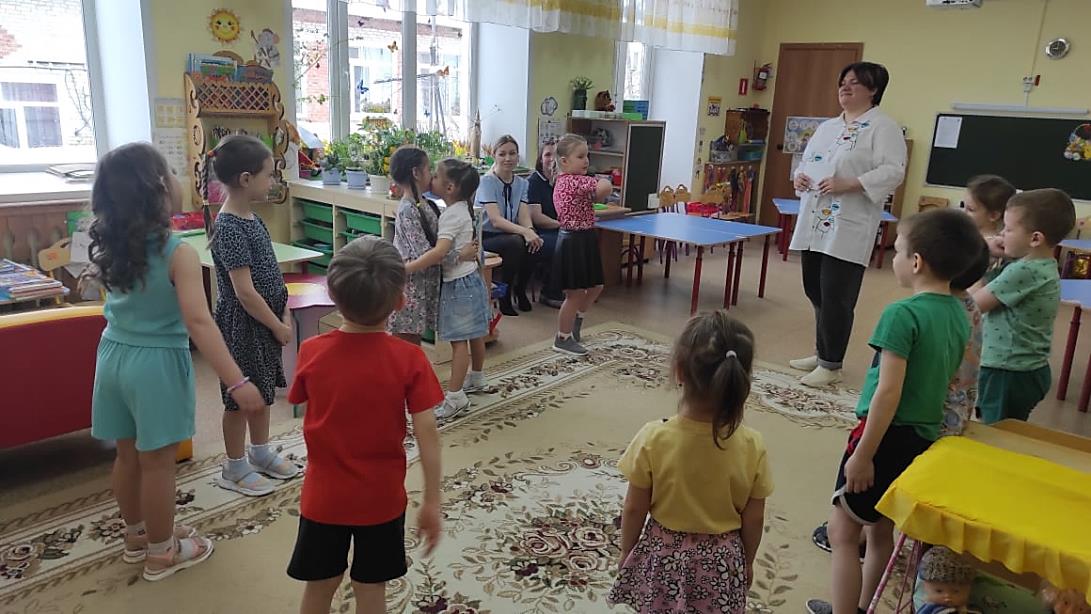 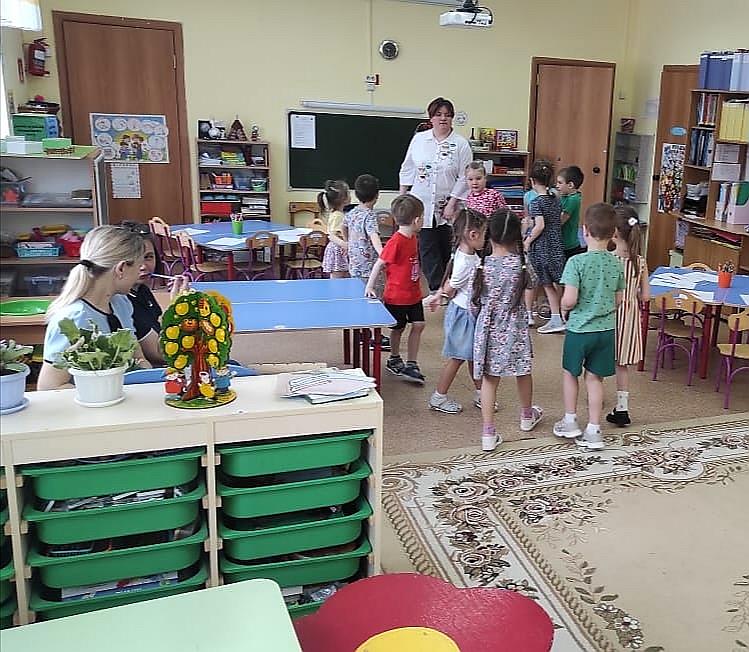 Открытый показ и анализ посещенных мероприятий
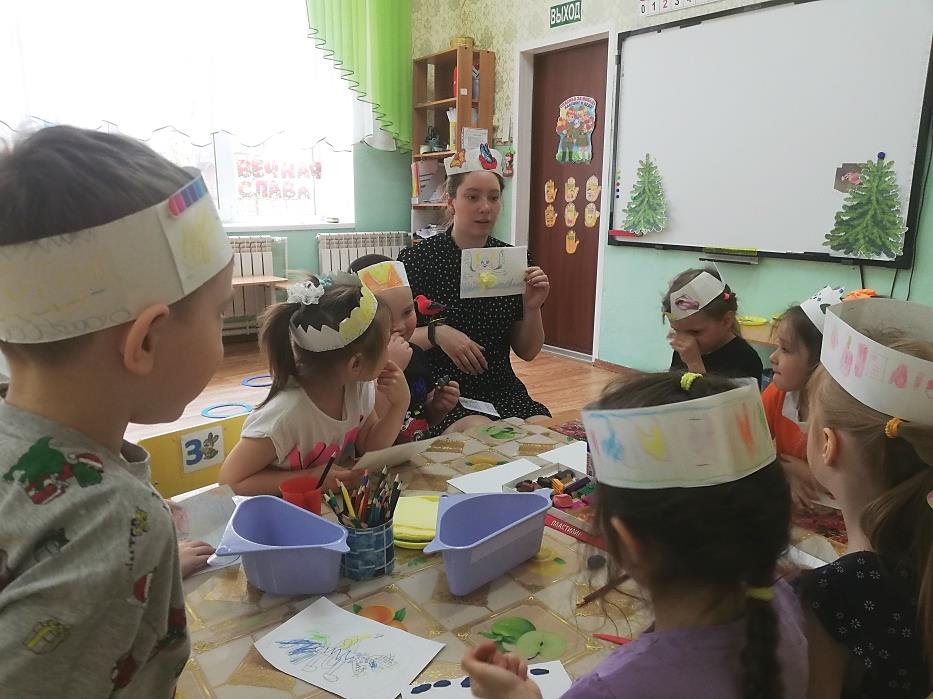 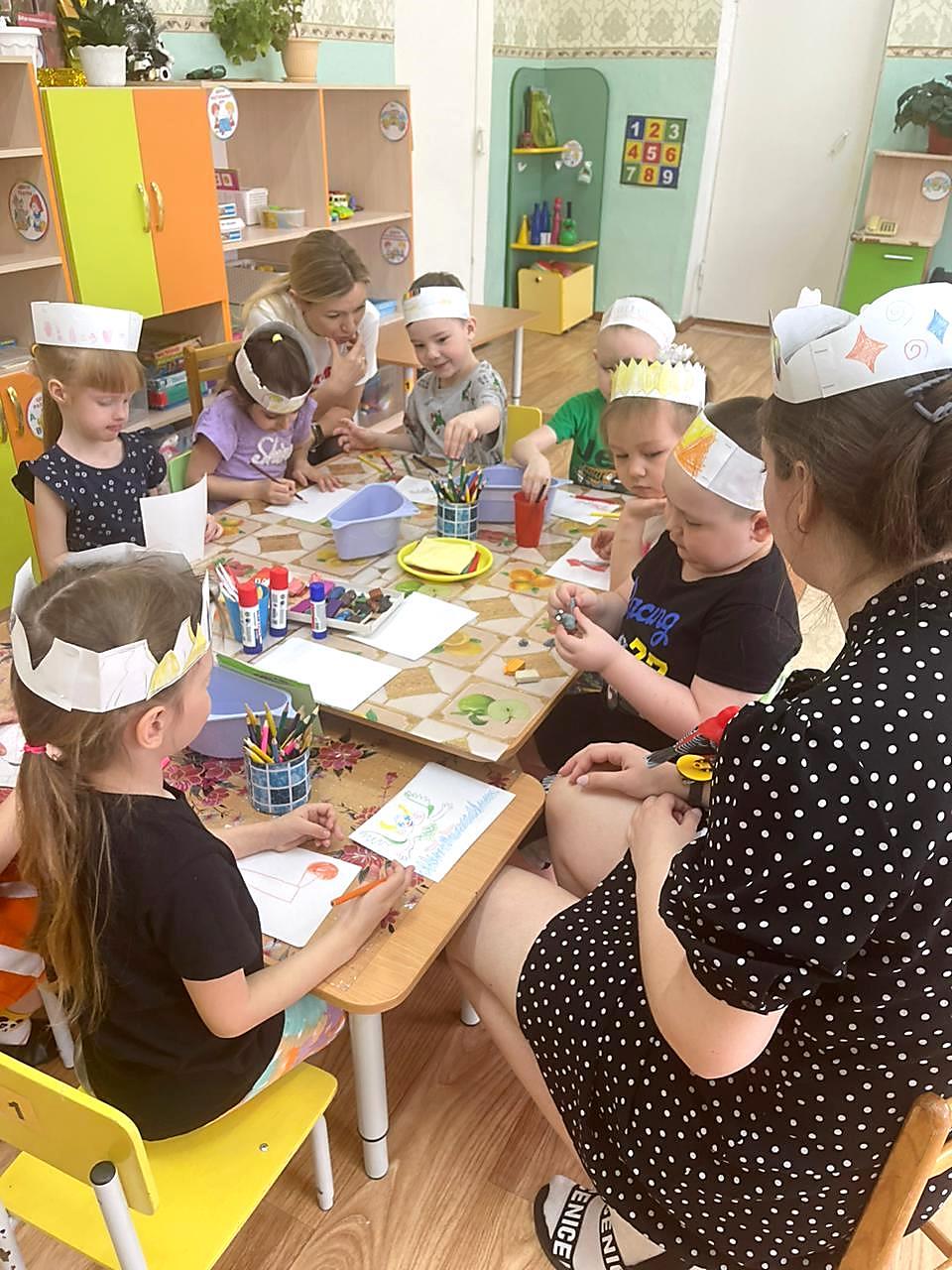 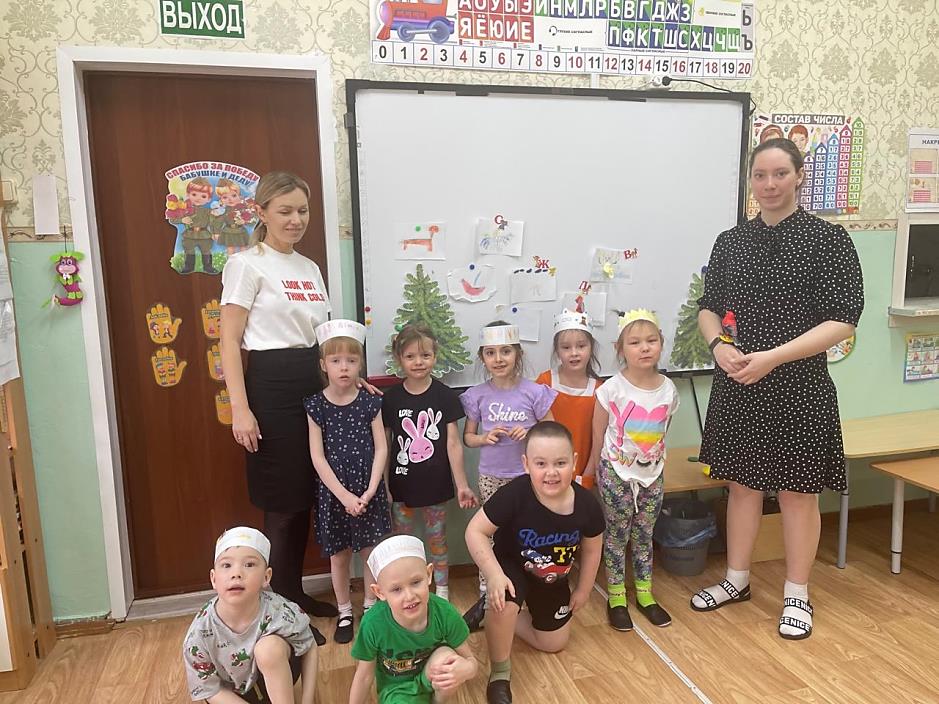 Благодарность за проведение муниципальной стажировочной площадки 
в рамках реализации муниципального проекта «Территория наставничества».
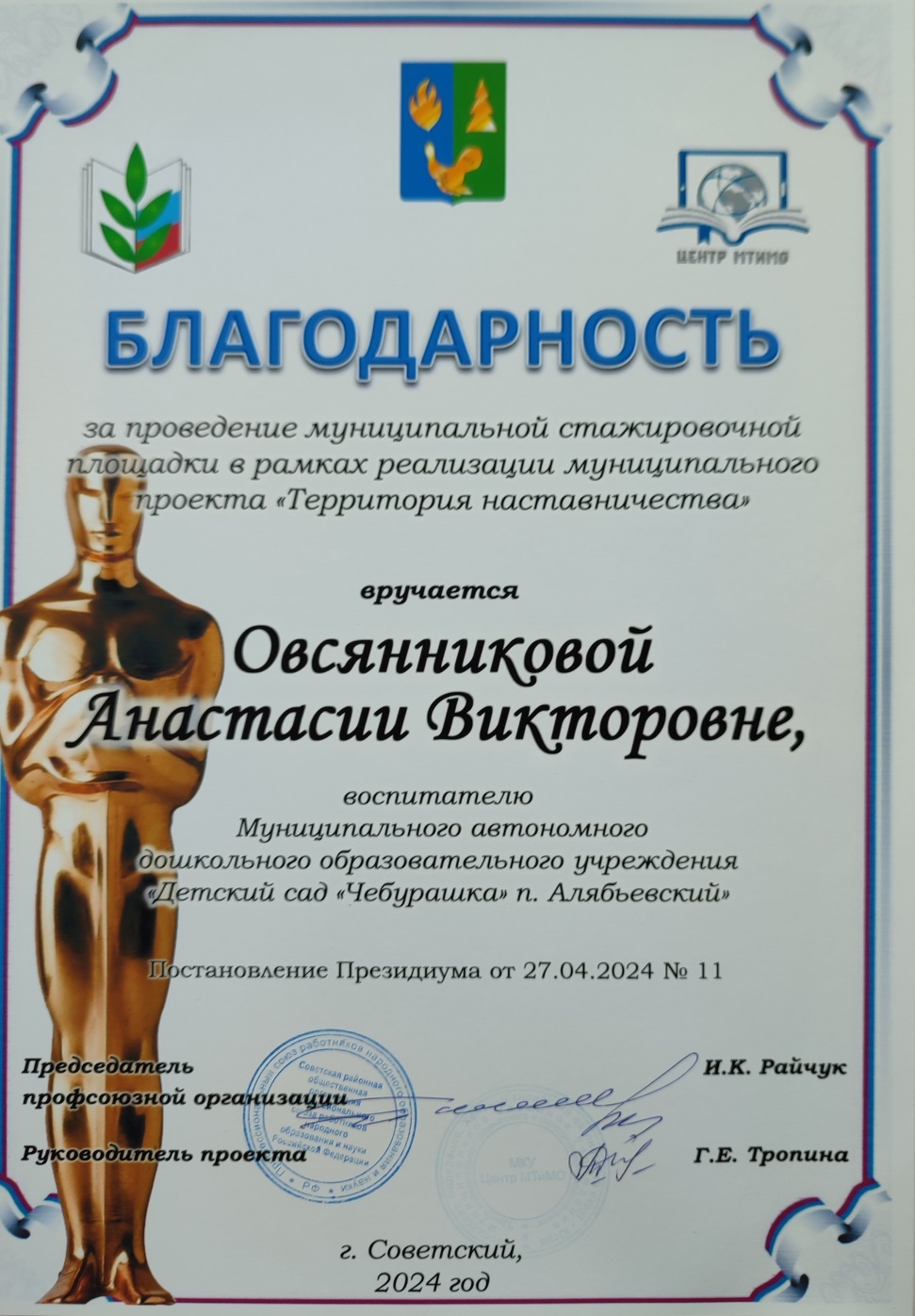 Педагог – наставник: Шуплецова Анна Геннадьевна 
Воспитатель, высшая квалификационная категория, стаж работы 16 лет
Молодой  педагог: Беспрозванных Виктория Олеговна (МАДОУ детский сад «Чебурашка).
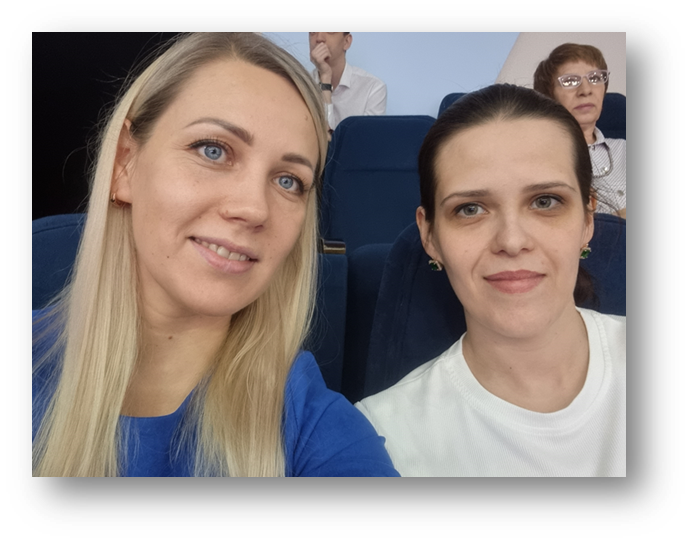 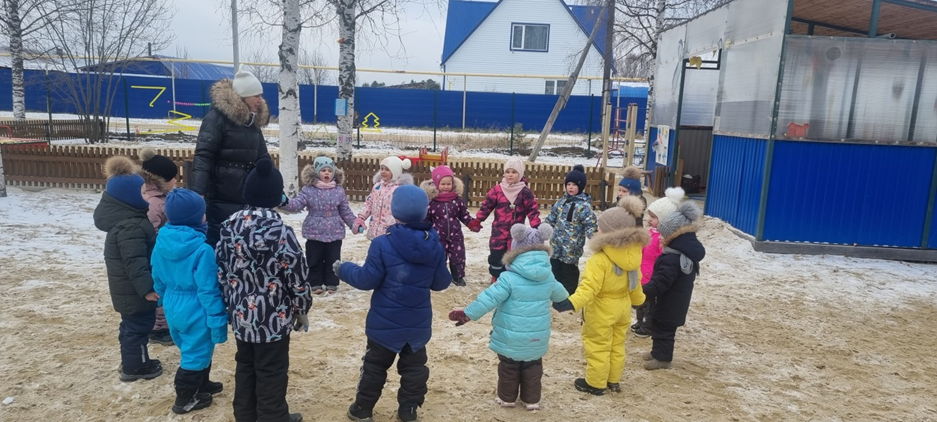 Работа с начинающим педагогом Беспрозванных Викторией Олеговной осуществлялась с 2021 по 2024 учебный год. Целью работы стало оказание методической, консультационной и практико-ориентированной помощи педагогу. Работа велась по индивидуальному плану прохождения наставничества.
За время прохождения наставничества педагоги тесно взаимодействовали, посещали друг у друга все режимные моменты, игровую и образовательную деятельность, проводили совместные прогулки с последующим подробным обсуждением и полученными рекомендациями.
По итогу совместной работы молодой педагог участвовала в муниципальном конкурсе «Фото-фест «Один день из жизни педагога». 
Результат - сертификат участника.
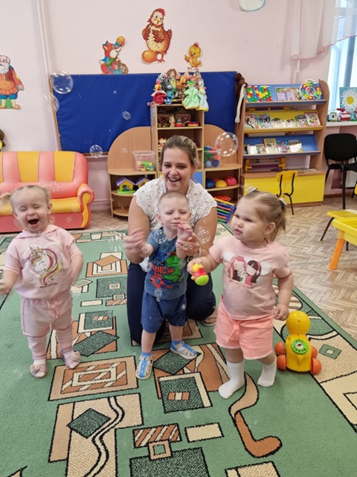 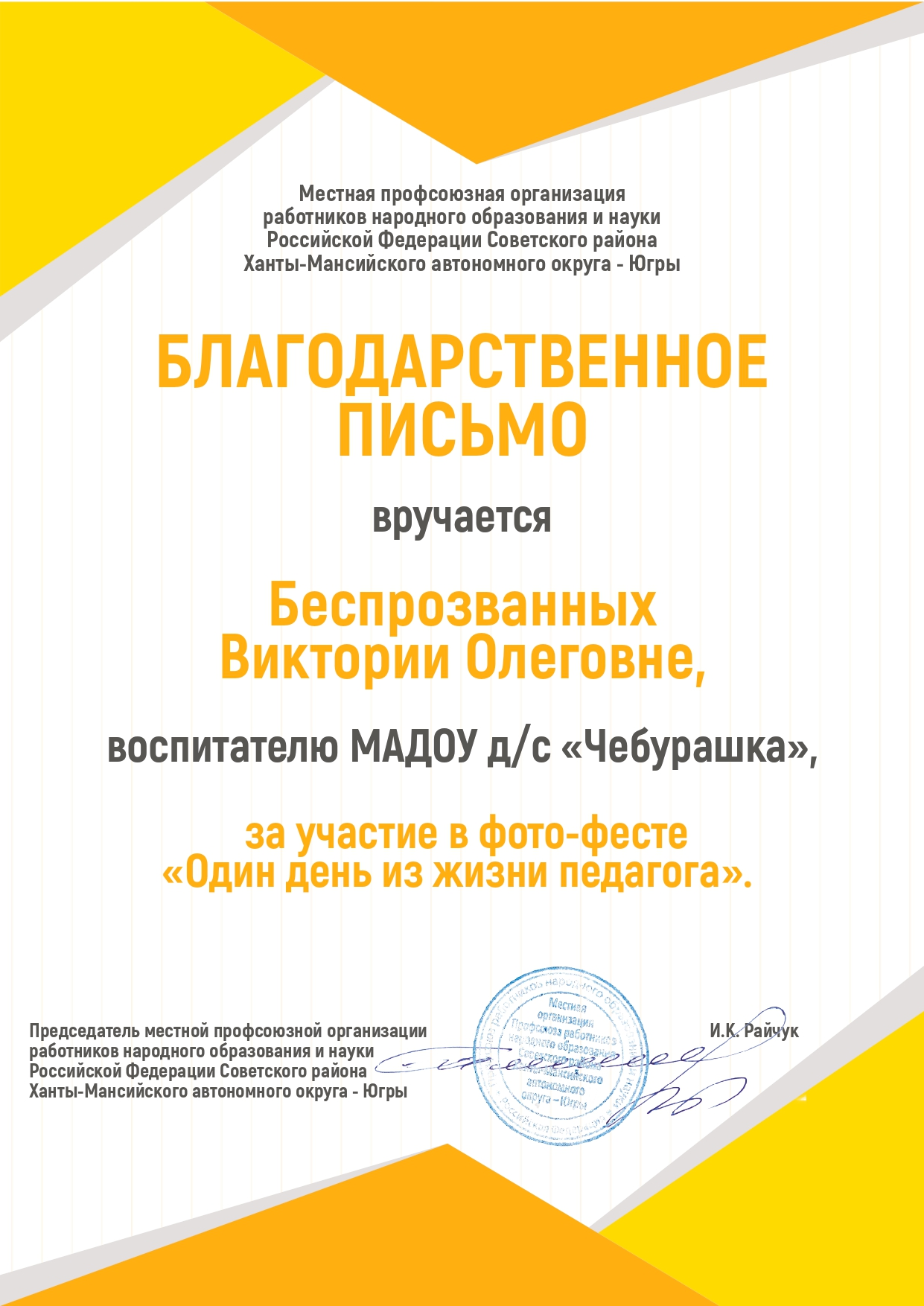 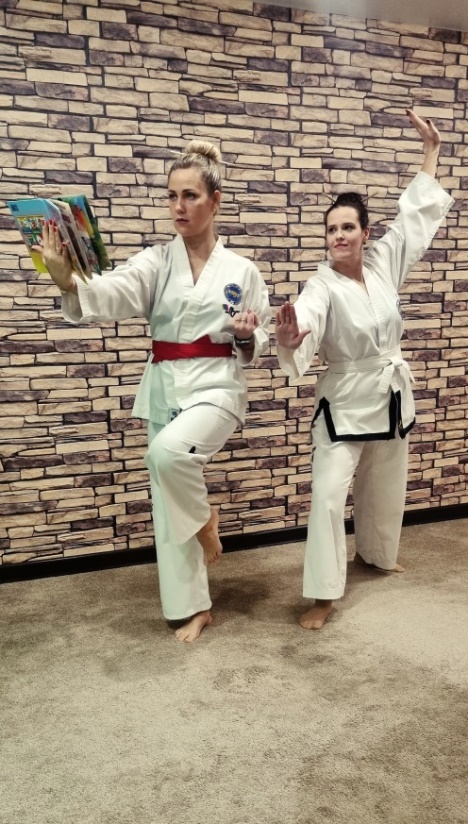 Муниципальный фото конкурс «Крылья за спиной». 
Результат - сертификат участника.
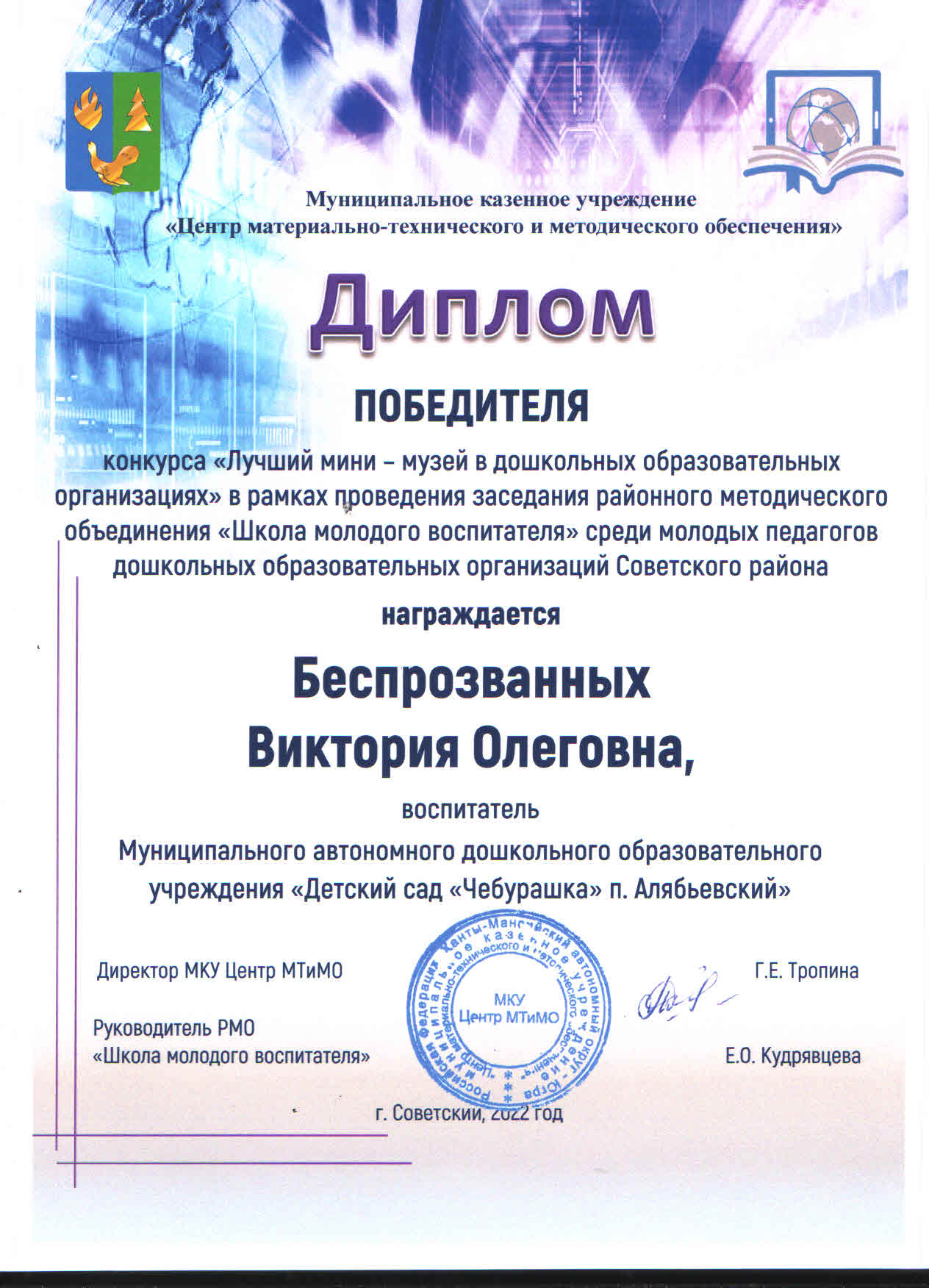 Участвовала в муниципальном конкурсе проектов «Музейная педагогика как средство развития современных детей в условиях ФГОС ДО»
Результат – Диплом 1 степени
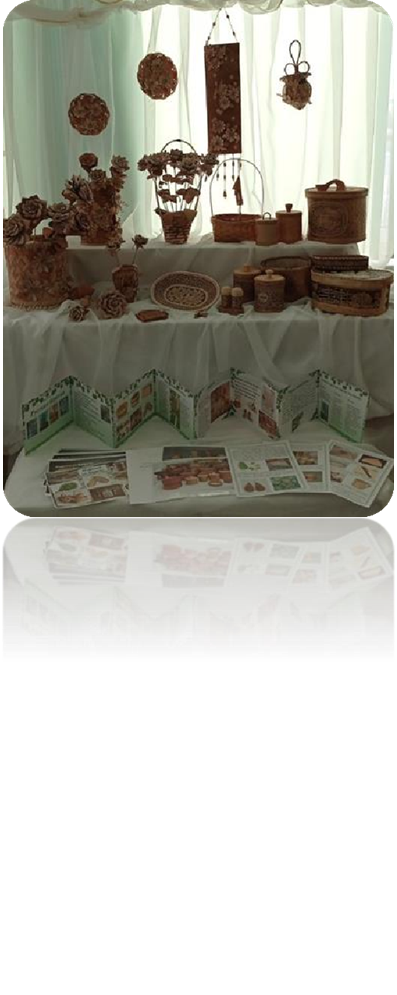 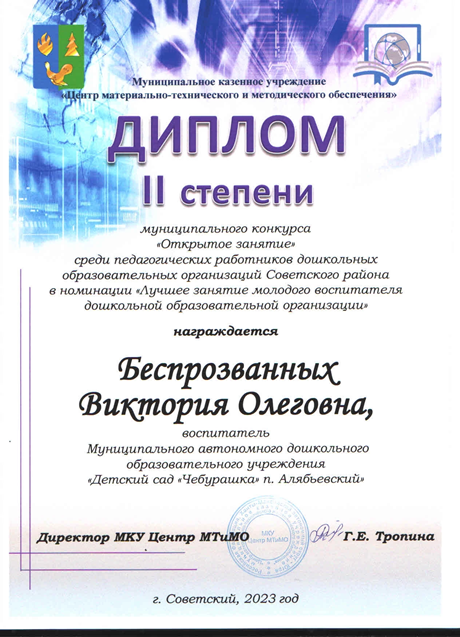 Участвовала в конкурсе «Открытое занятие» среди молодых педагогов дошкольных образовательных организаций Советского района
Результат – Диплом 2 степени.
Педагог – наставник и молодой педагог участвовали в педагогическом квизе «Педагоги и наставники», который проходил в центральной библиотеке г. Югорска
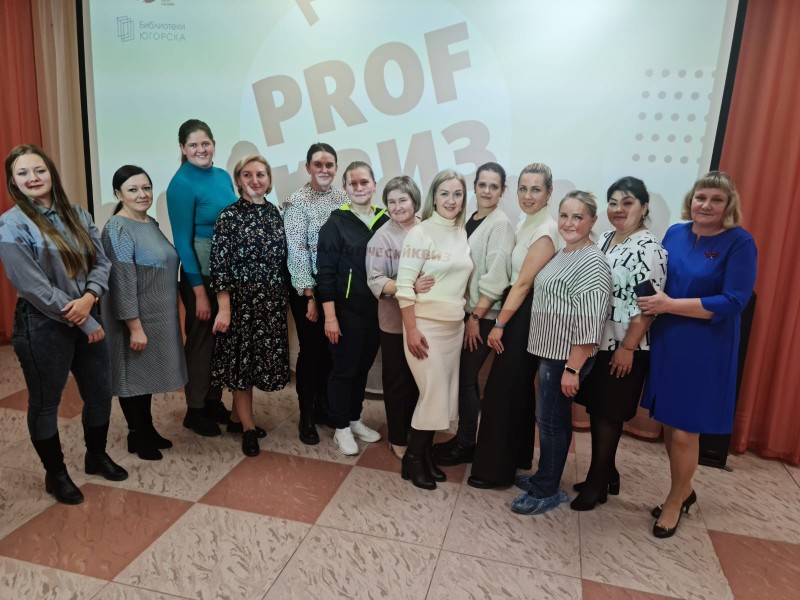 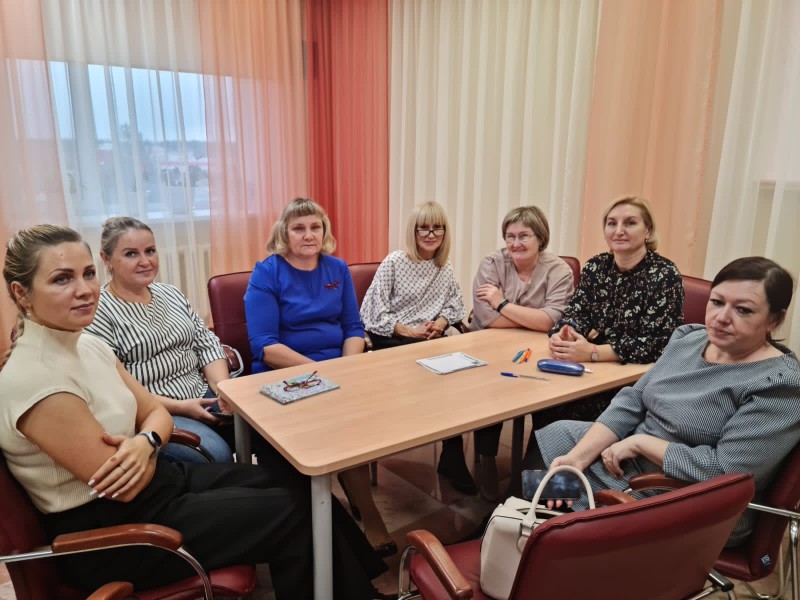 Посещали заседания районных методических объединений и итоговые мероприятия.
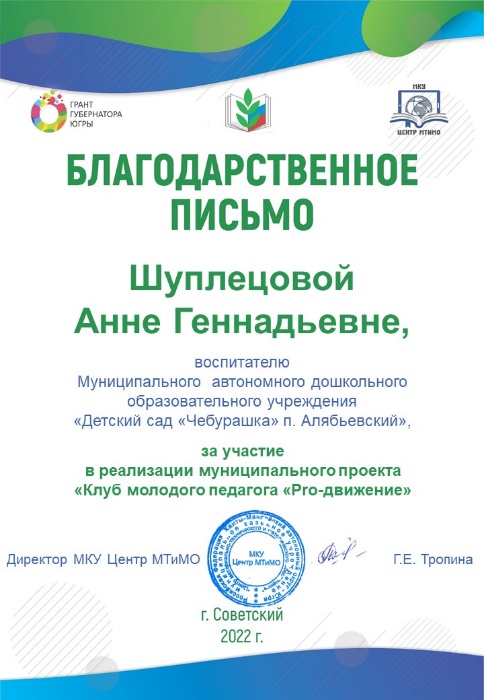 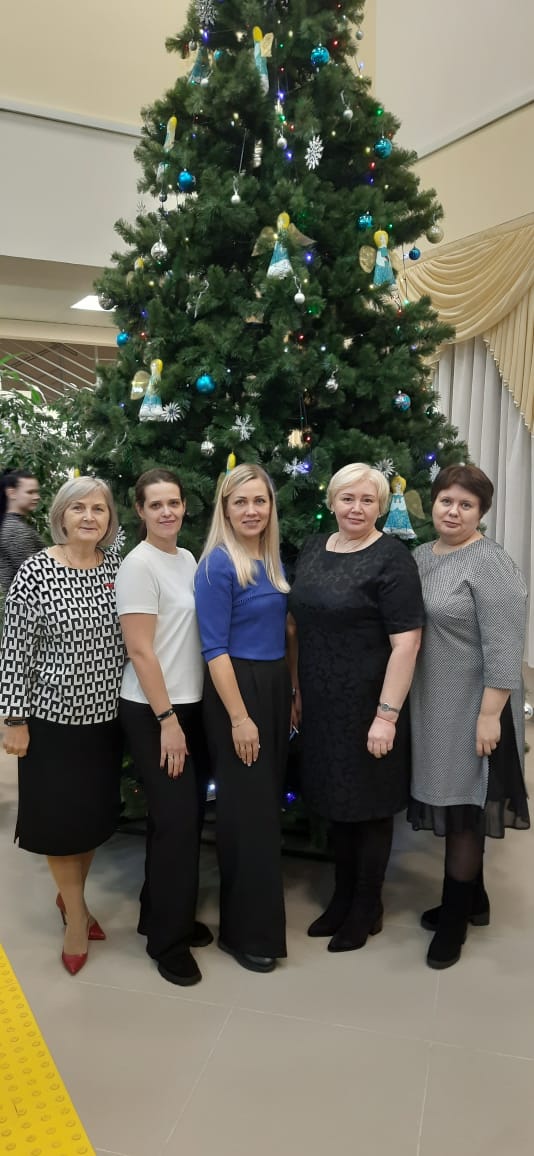 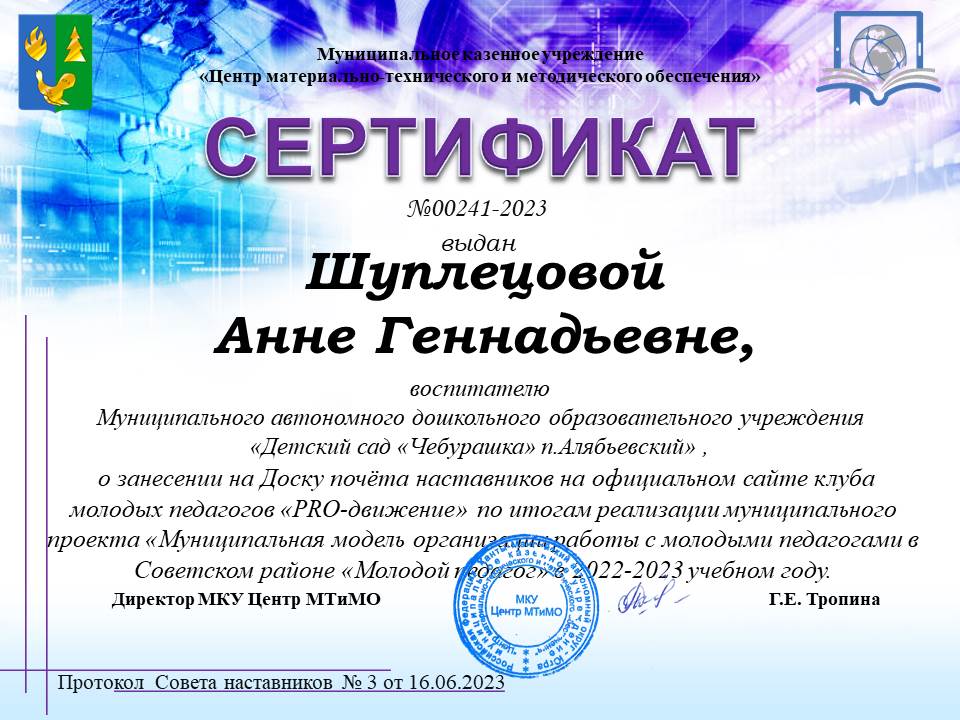 По результатам наставничества Анна Геннадьевна и 
Анастасия Викторовна 
занесены на муниципальную Доску почета наставников.